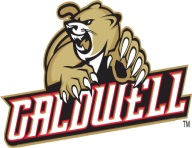 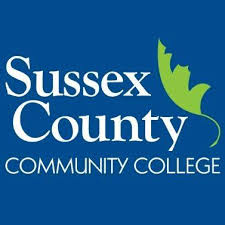 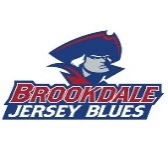 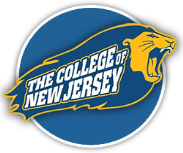 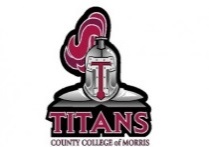 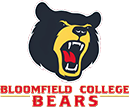 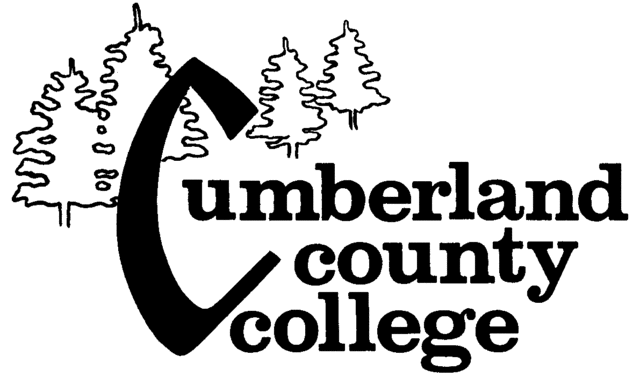 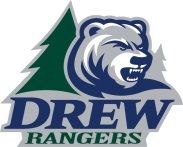 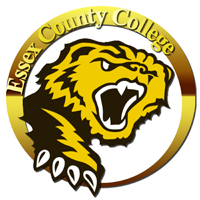 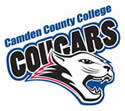 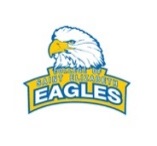 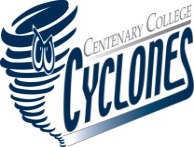 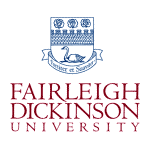 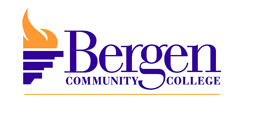 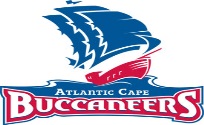 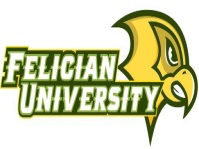 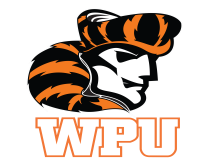 2021 EOF Graduate Award Ceremony~ Research Institutions ~
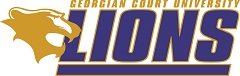 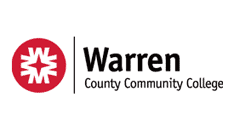 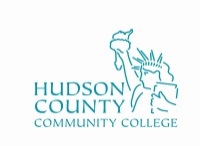 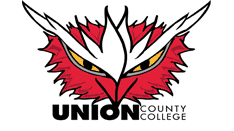 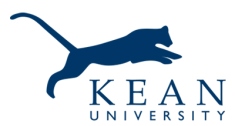 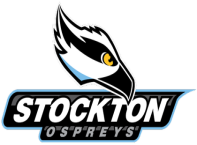 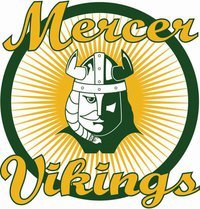 April 9, 2021
Hosted by:
Office of the Secretary of Higher Education (OSHE)
EOFPANJ
Fairleigh Dickinson University
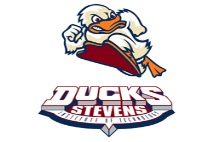 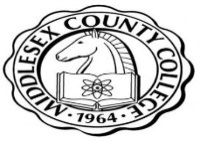 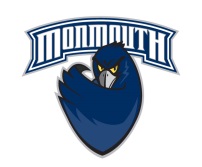 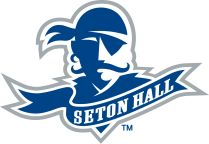 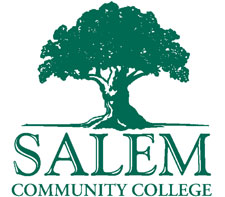 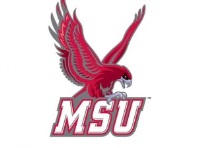 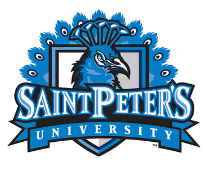 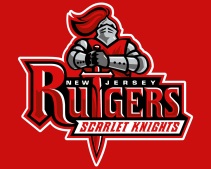 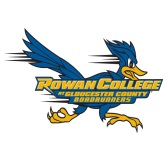 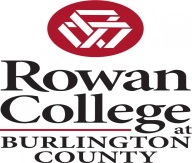 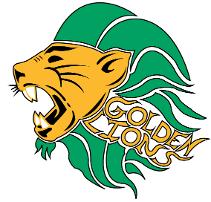 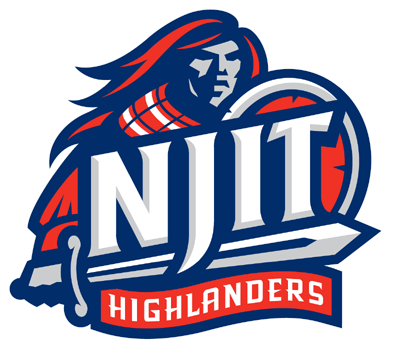 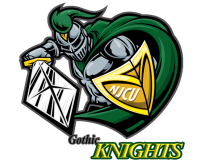 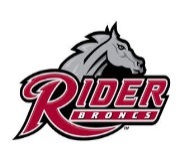 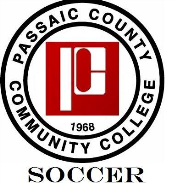 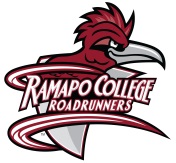 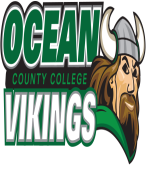 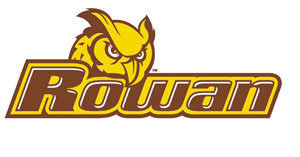 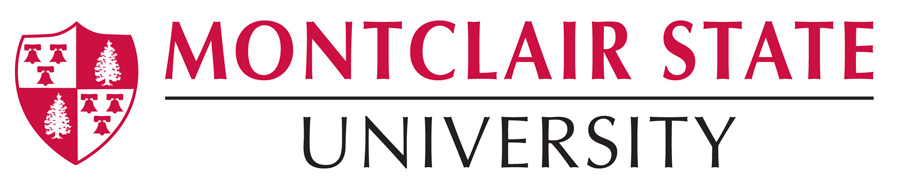 Educational Opportunity Fund
Total Number of Awardees = 67
Academic Achievement  (3.2-3.49)
Aaliyah Agarini 			Kiara S. Aguedo Rojas
Stacy Aguilar				Shabina Ali
Luz Corado Polo			Berline Delinois
Rudgerry G. Guillaume		Natasha Intriago 
Jessica Jean				Steven Matheis 
Rockaya Ndoye			Altiede Pierre
Moduana Pobee-Orleans		Kelly Porres
Laila Rhenai 				Aedan Sarmiento 
Darllene Severino Hernandez	Dani Sosa
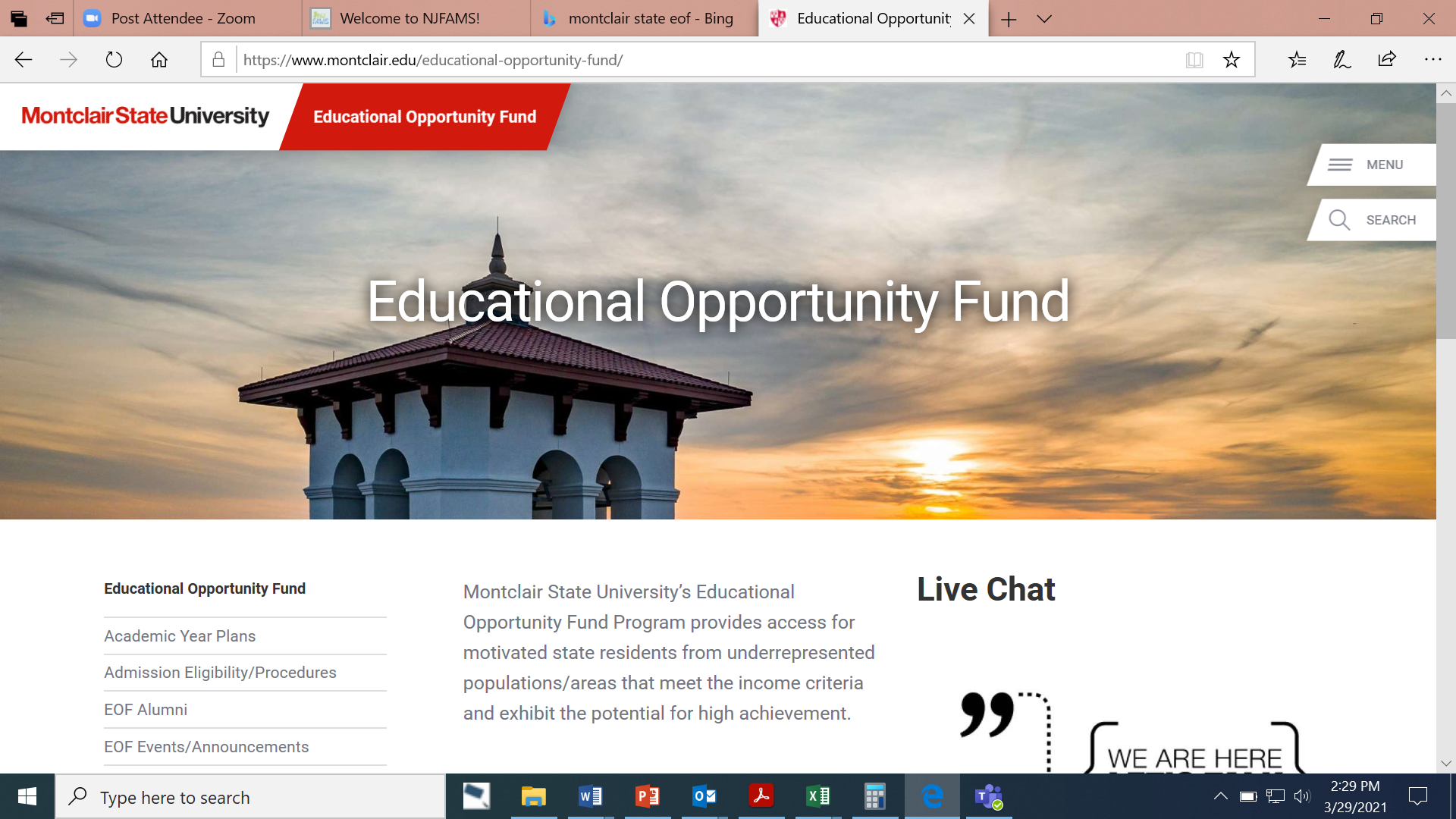 Outstanding Academic Achievement  (3.5-3.99)
Christine Acquah 		Safiatou Akondo
Emely Alba			Nerline J. Arens
Jessica Canales Duarte	Savannah Cepeda 
Adrienne Dollar		Michael Fuccilli
Lina Kim			Michael Polny
Diana Retamozo		Beatriz Sosa
Melissa Zea
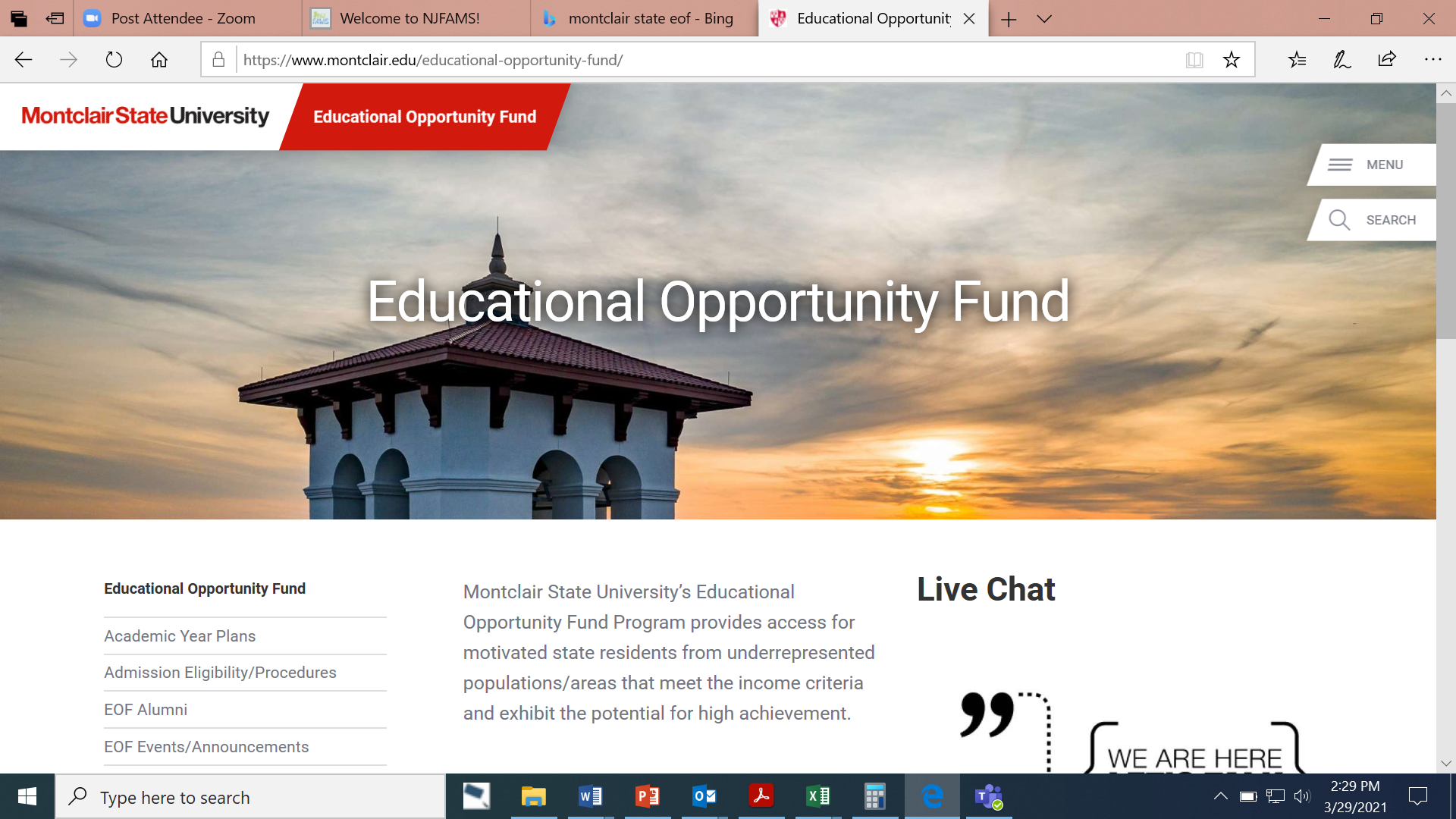 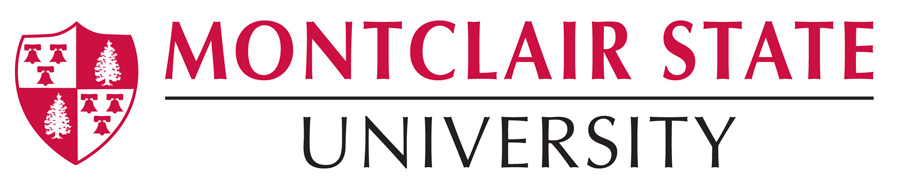 Educational Opportunity Fund
Health Careers Program (HCP)
Total Number of Awardees = 7
Academic Achievement  (3.2-3.49)
April Aracena 		Nedjie Jocelyn 
Erick Romero
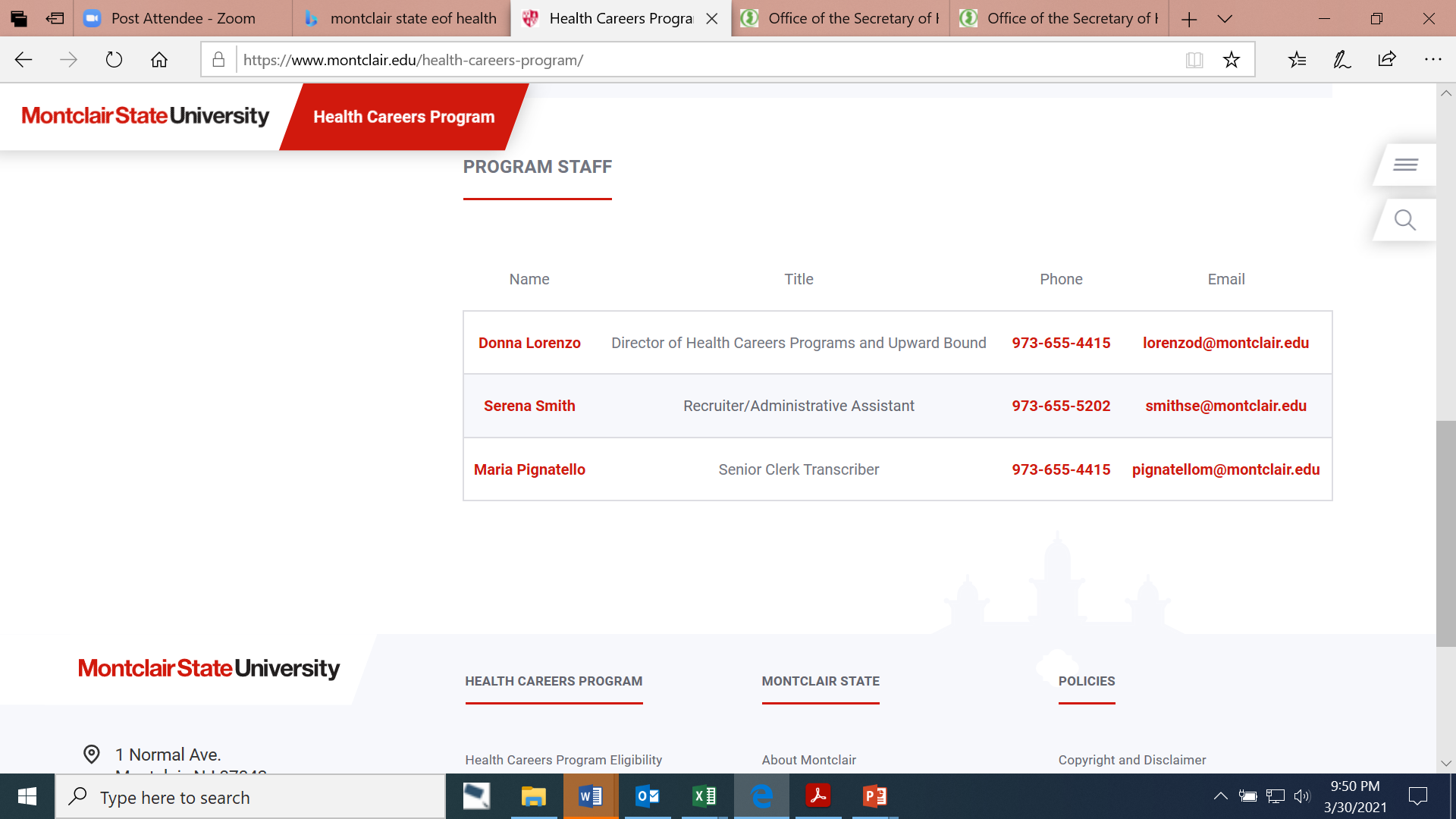 Outstanding Academic Achievement  (3.5-3.99)
Kimberly Calix 		Joelle Hosenu 
Naomi Rodriguez
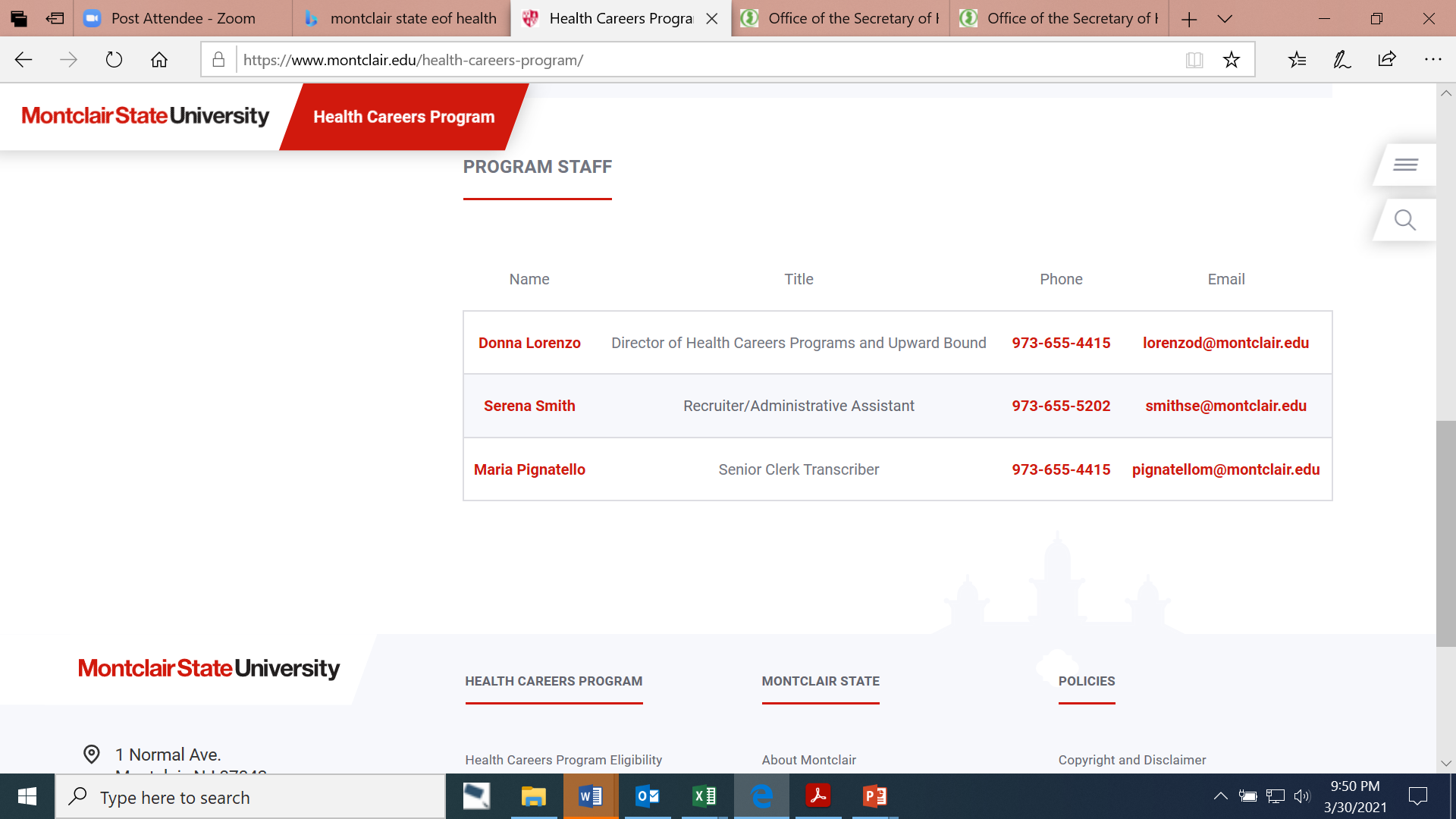 Outstanding Achievement  (No GPA Requirement; 1-per program)
Joelle Hosenu
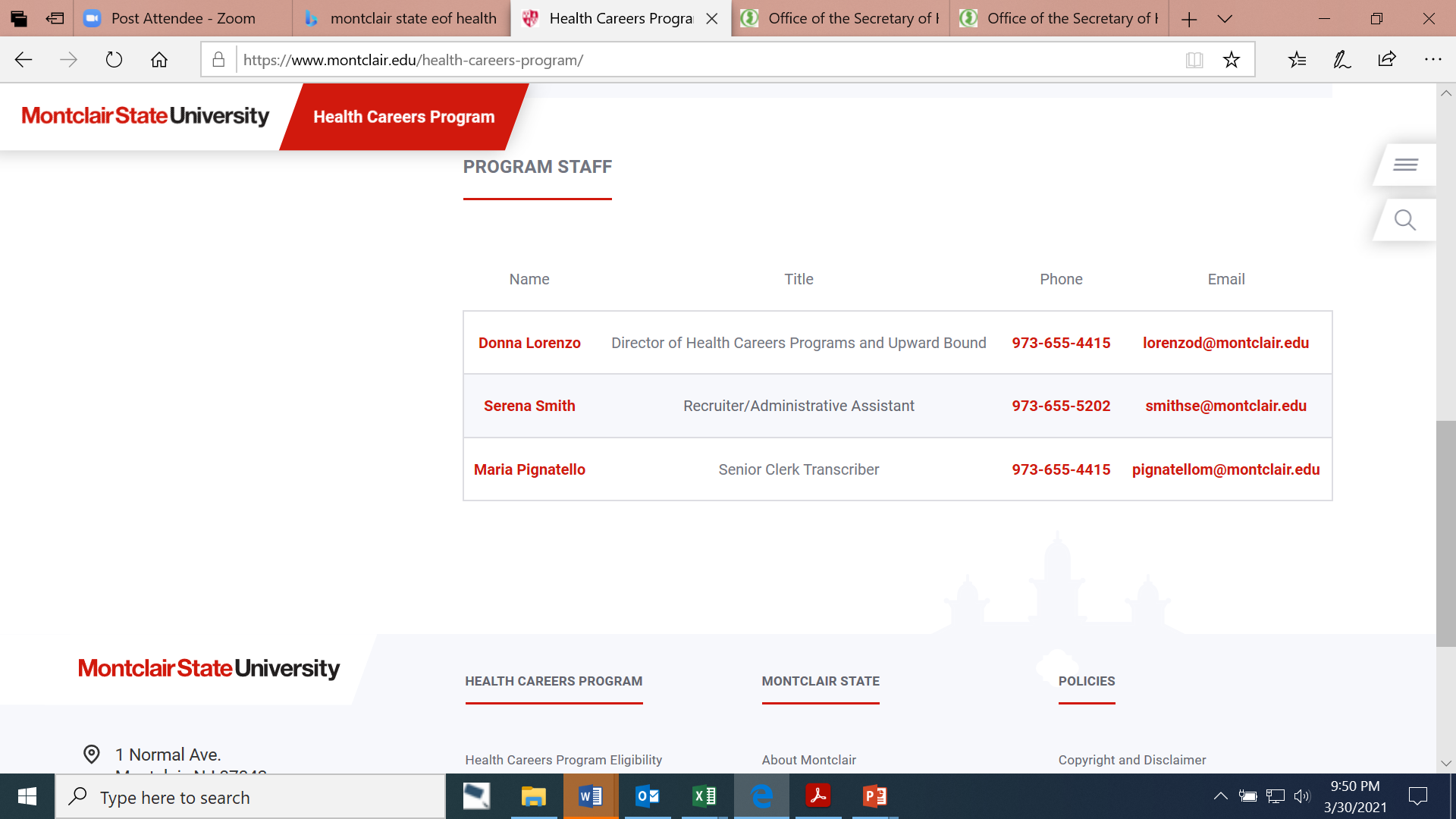 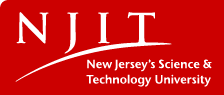 Educational Opportunity Program
Total Number of Awardees = 24
Academic Achievement  (3.2-3.49)
Steven Antonio Aquino-Garcia 	Samia Dwekat 
Alana Lima Alves 			Miriam Marquez
Marina Nagib 				Pooja Patel
Outstanding Academic Achievement  (3.5-3.99)
Sami Abdo  			Ana Astudillo 
Andy Chang 			Luz M. Contreras 
Felix De Dios			Elisee Doh 
Stephania Fenton		Ariana Gutierrez 
Victoriya Kelyman 		Jessy Joel Martinez 
Nataly Paredes		Vaishnavi Patel 
Yashkumar Rana 		Arisleidy Reyes Castillo 
Omar Sardena 		Tashi D. Sherpa 
Ramy Yacoub
Outstanding Achievement  (No GPA Requirement; 1-per program)
Kemoy Williams
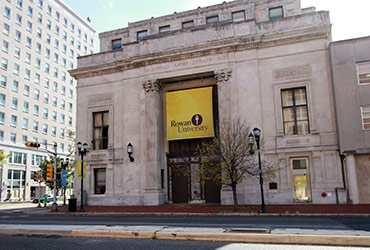 Rowan University-Camden
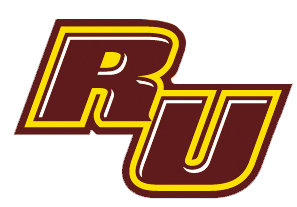 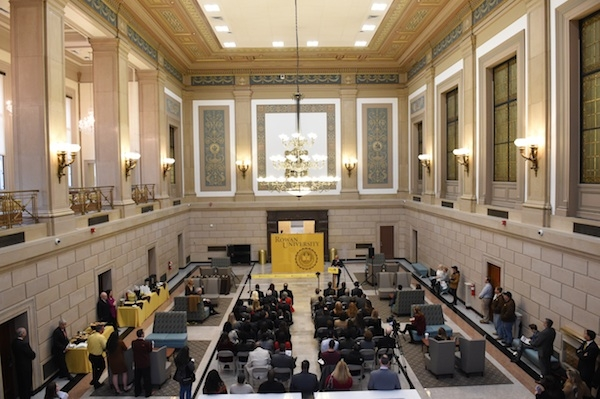 Total Number of Awardees = 9
Academic Achievement  (3.2-3.49)
Katerine Carrillo  		Cierra Farrow 
Rosleidy Fernandez 		Alanna Inoa 
Melina Lora 			LeRon Young
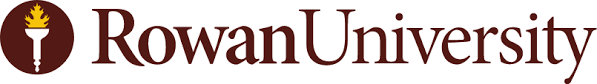 Outstanding Academic Achievement  (3.5-3.99)
Luis Acevedo	Carley Tran
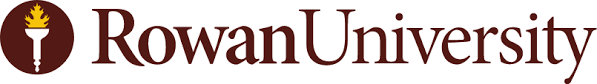 Rowan University-Glassboro
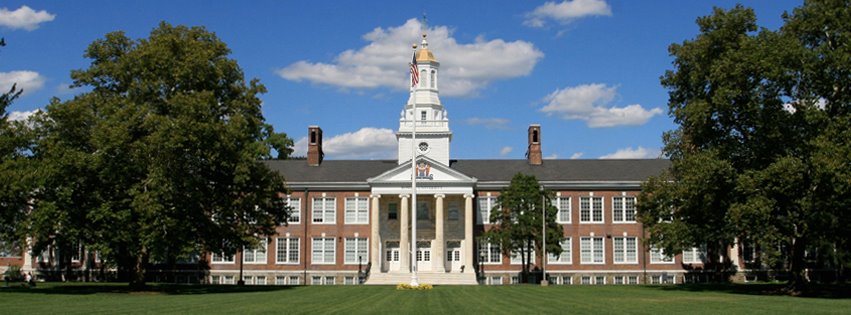 Educational Opportunity Fund Program
Total Number of Awardees = 27
Academic Achievement  (3.2-3.49)
Kaydeanne Francis		Stephen Osei 
Dyone Payne			Juhi Surti 
Kymonie Thomas-Nagil	Maridel Tineo
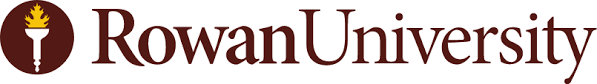 Outstanding Academic Achievement  (3.5-3.99)
Catherine Carr	Nhadjah Crawford-Bell
Iris Estevez		Yaslin Reyes 
Shania Terry
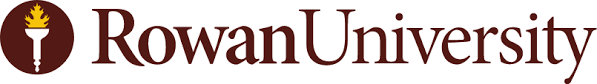 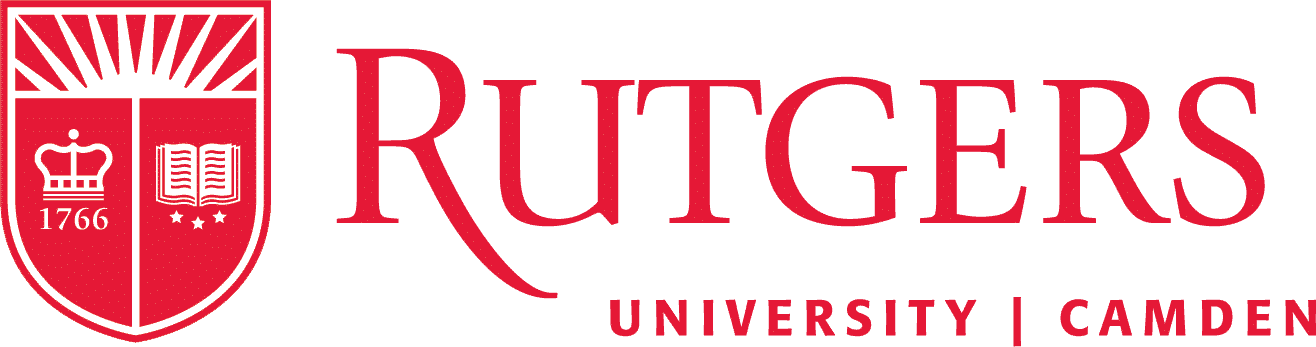 Educational Opportunity Fund Program
Learning today. Leading tomorrow.
Total Number of Awardees = 49
Academic Achievement  (3.2-3.49)
Nabeel M Ahmed		Kiara L Bland
Kristina Macmahon		Raquel Perez 
Julie T Pham			Joseph S Rein
Tatiana A Roberts		Sinem N Uslu 
Khamira A Vaughan		Donesha J Webb
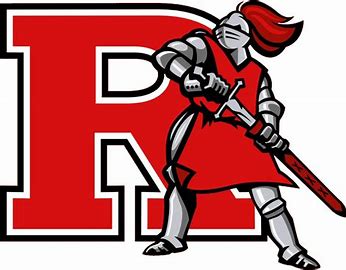 Outstanding Academic Achievement  (3.5-3.99)
Kenya L Andrews 		Maggie L Battle
Samera D Bishop		Robert J Demarco 
Courtney L Eckstadt		Sabrina Gonzalez-Morabito 
Amy Hoang			Imran Kurun
Alanis E Lopez			Amanda R Mcclellan
Diaab N Medley-Davis 	Shannon E Moran 
Java A Myers			Selena M Perez
Shannon N Taylor		Daisy Velazquez
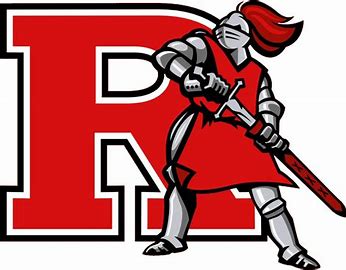 Outstanding Achievement  (No GPA Requirement; 1-per program)
Aurelio Sotelo
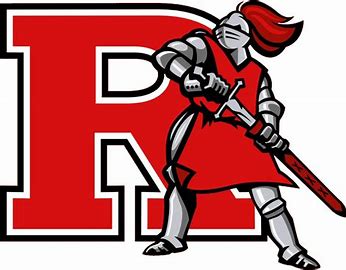 School of Engineering
Educational Opportunity Fund
Total Number of Awardees = 17
Academic Achievement  (3.2-3.49)
Jonathan Banks 			Mohamad Chacha 
Dhruvkumar Patel			Kush Patel
Brandon Rivera			Joseph Salguero
Alejandro Salvador-Garcia		Gregory Sarjue
Outstanding Academic Achievement  (3.5-3.99)
Maksymilian Gruszecki		Nour Jurri
Jacqueline Mawalla 			Eriksson Nolasco 
Marie Vilsaint
Outstanding Achievement  (No GPA Requirement; 1-per program)
Joseph Salguero
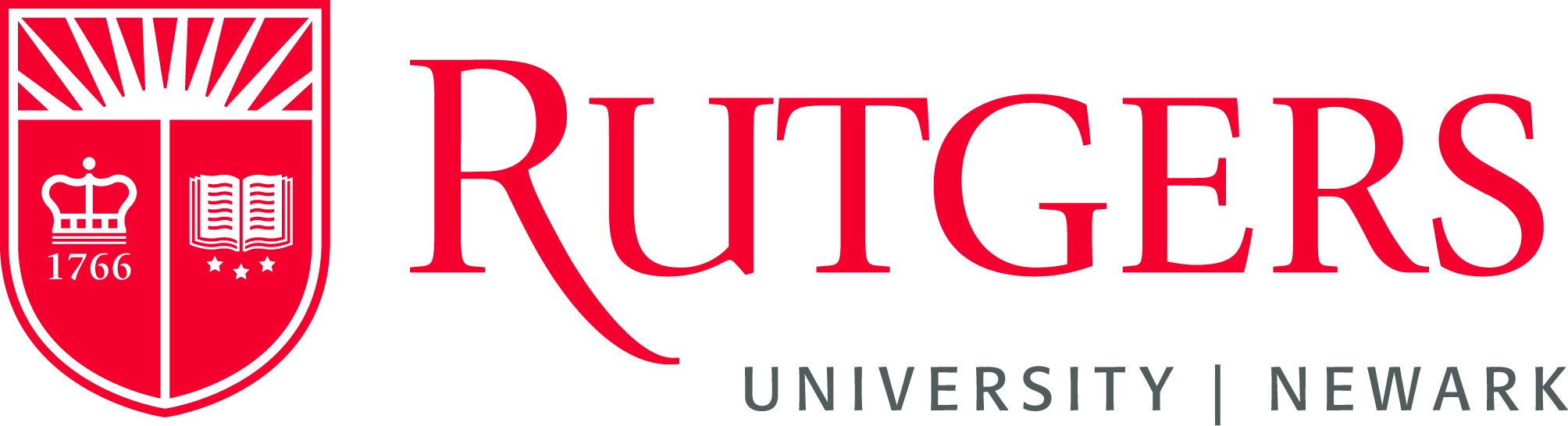 Educational Opportunity Fund Program
Total Number of Awardees = 83
Academic Achievement  (3.2-3.49)
Christopher Debe  			Christian Y Gomez-Seino 
Adriana Gonzalez-Campos		Lydia M Khalil
Salsabyl A Mansour			Dominik Pergel
Riley Sequeira				Aayushkumar S Shah
Fidline Sylvain
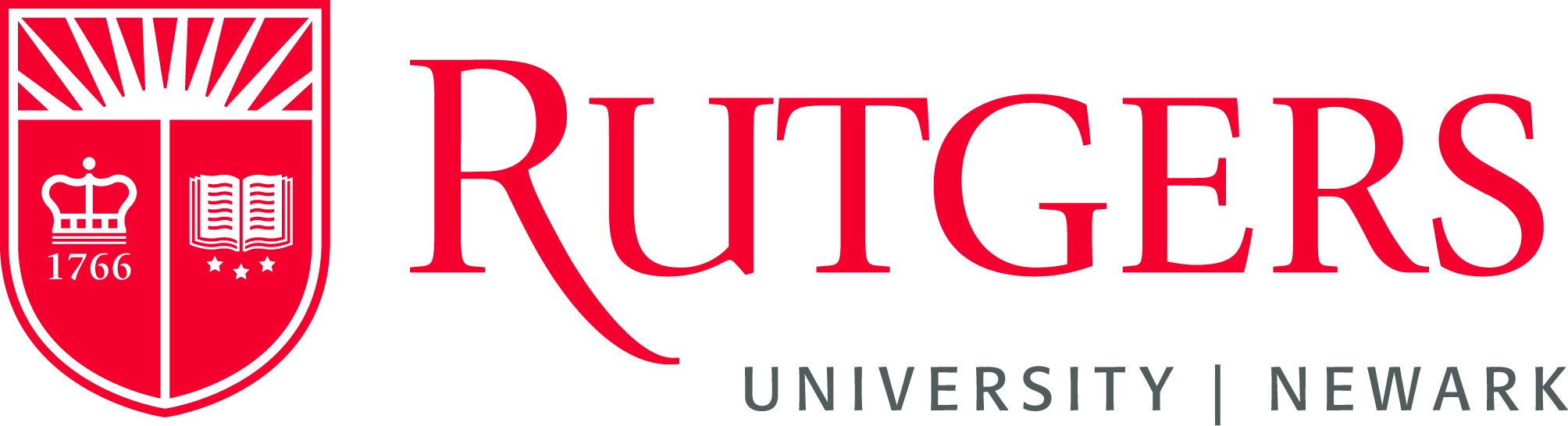 Outstanding Academic Achievement  (3.5-3.99)
Salma Abdalla			Mariam M Abdelmoula
Taisha F Blanc 			Herve Borgella
Brittany R Caldwell 		Frandy A Castellano Gutierrez 
Yvonne C Crooks		Carola L Figueroa 
Jailene Gavilanes		Maryann A Okoye
Andres R Ortega		Monica R Reis
Usvah Rizvi			Ashly Sanchez Sanz
Harry K Sisco			Yerines Suriel-Baez
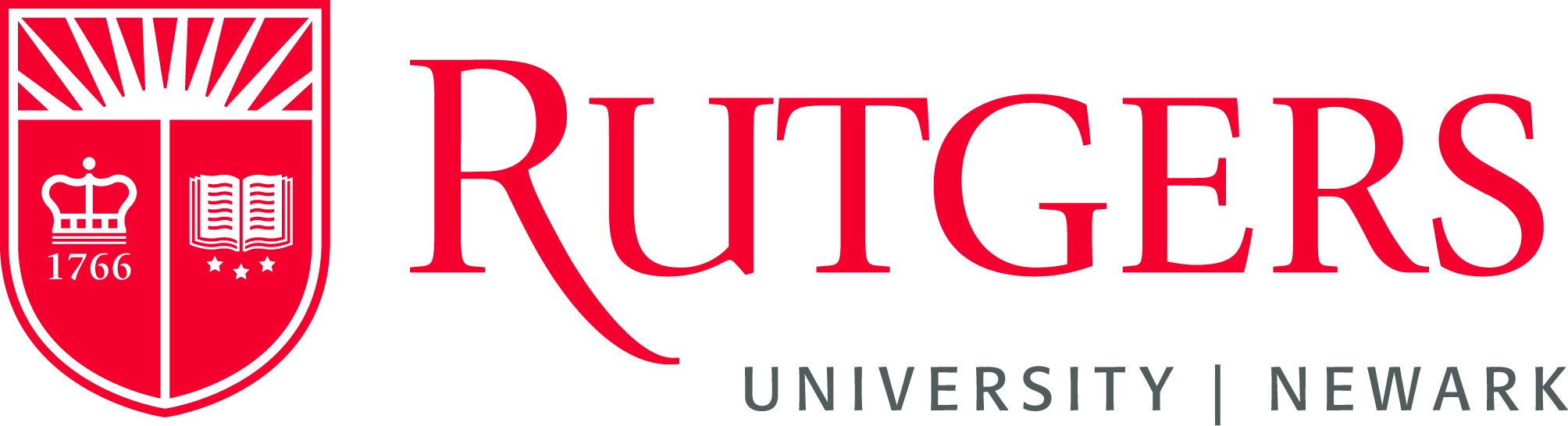 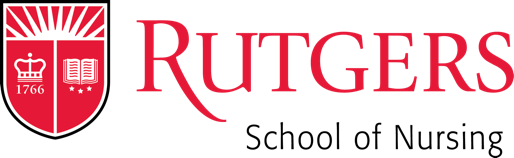 Rutgers       Biomedical         Health       Sciences
Total Number of Awardees = 16
Academic Achievement  (3.2-3.49)
Shaida Akhter			Pius Anyanwu
Sajeda Hussain 		Kathy Huynh
Rachel O'Brien		Ashley Perez
Romeris Rosario-Restituyo 	Faith Serrano
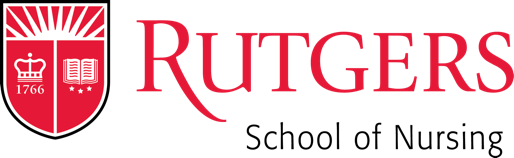 Outstanding Academic Achievement  (3.5-3.99)
Asmaa Abuawad		Cindy De La Cruz 
Caitlyn Garcia 			Cathryn Garcia
Suraya Momtaz 		Nishat Poppy 
Dina Vazquez
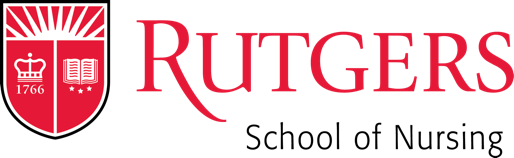 Outstanding Achievement  (No GPA Requirement; 1-per program)
Mikaela Montiel
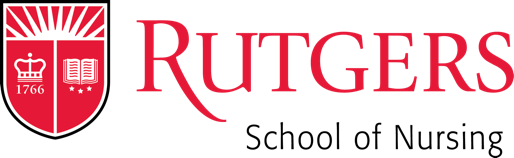 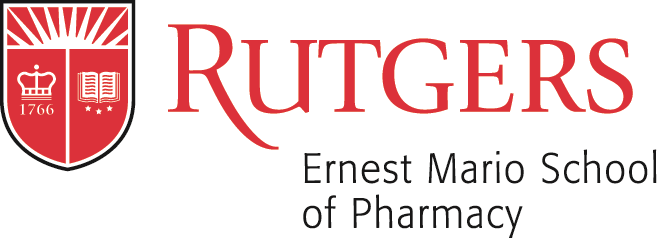 Educational Opportunity Fund
Total Number of Awardees = 7
Academic Achievement  (3.2-3.49)
Youssef Abdelmoula		Kassidy Baum
Lora Gawargi			Michelle Segovia
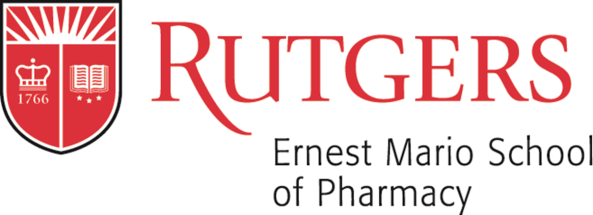 Outstanding Academic Achievement  (3.5-3.99)
Tin Le 	Jinglan Wu
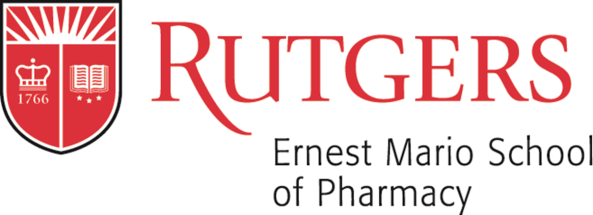 Outstanding Achievement  (No GPA Requirement; 1-per program)
Kassidy Baum
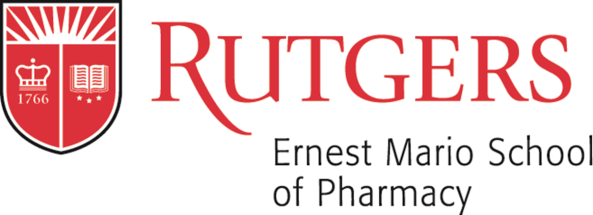 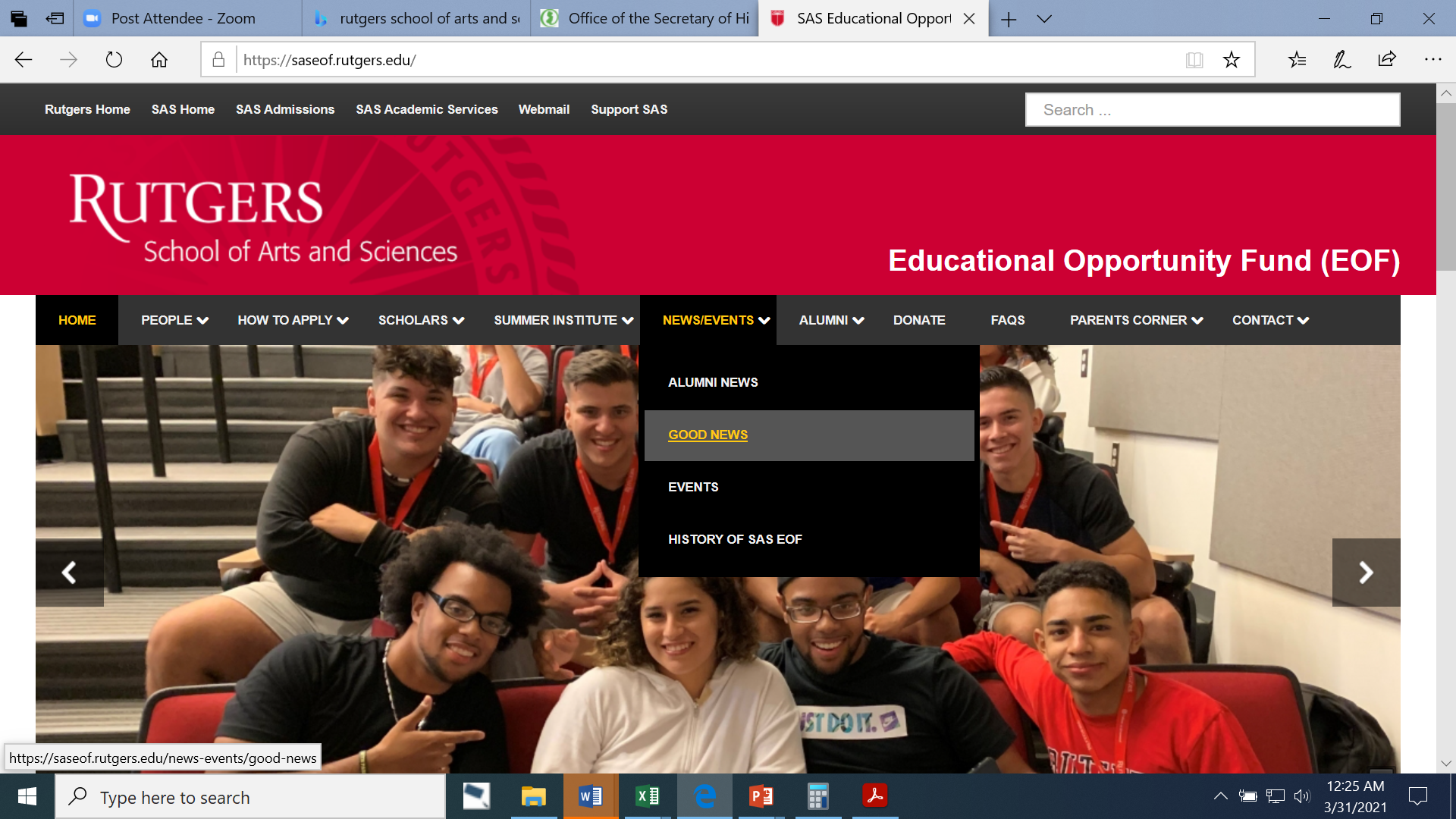 Total Number of Awardees = 193
Academic Achievement  (3.2-3.49)
Prince Henry Abruquah		Dianna Alvarez 
Brian Aparicio Reyes 			Kimberlyn Avendano 
Alyssa Bailey				Adel Bensahla
Kiara Bueno				Shanice Burgos
Jeandalize Caba			Newton Cabrera
Jelinette Cadavid			Hongwei Cai
Randy Campo				Jeimy Castro
Loriann Chambliss			Clare Choi 
Naddhya Chong			Angelique Clark
Azanna Clemmings			Mariangely Colon
Nanette Dande			Alexis Dejesus
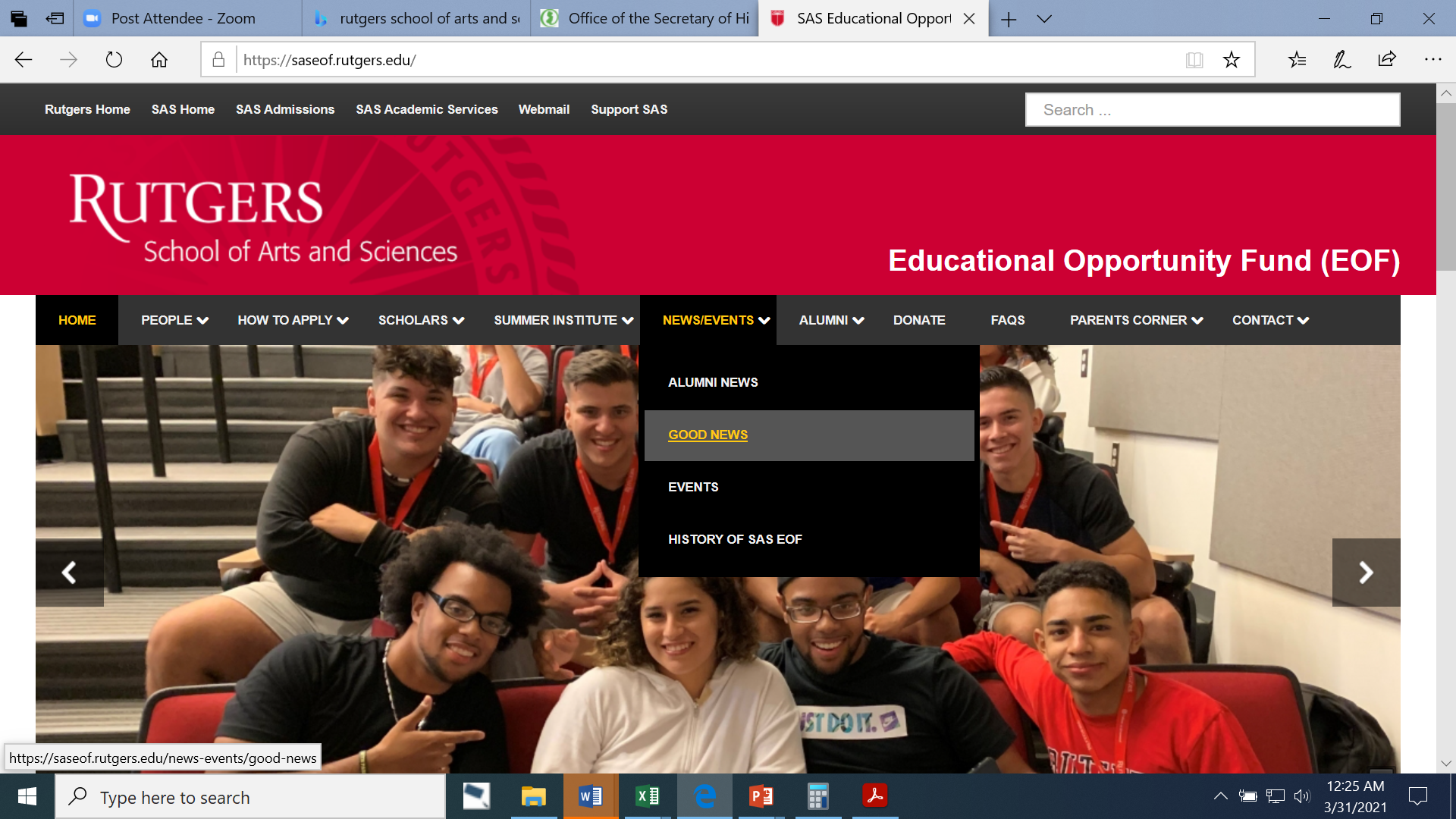 Academic Achievement  (3.2-3.49)
Amarah Ellahi				Vanessa Espin
Juliana Felix				Riley Fields
Samantha Figueredo			Alexander Gall
Sthefany Garcia			Chelsea Gonzalez
Moriah Hajduk			Shaila Hasan
Barbara Hejzyk			Osaumwense Idemudia
Jessica Isaac				Michael Jasper 
Jessica Jerez 				Joyce Jimenezmatos
Sarah Kassab				Jasman Kaur
Carlos Lantigua-Mateo		Memunatu Leigh
Rimsha Liaquat			Jinfeng Lin
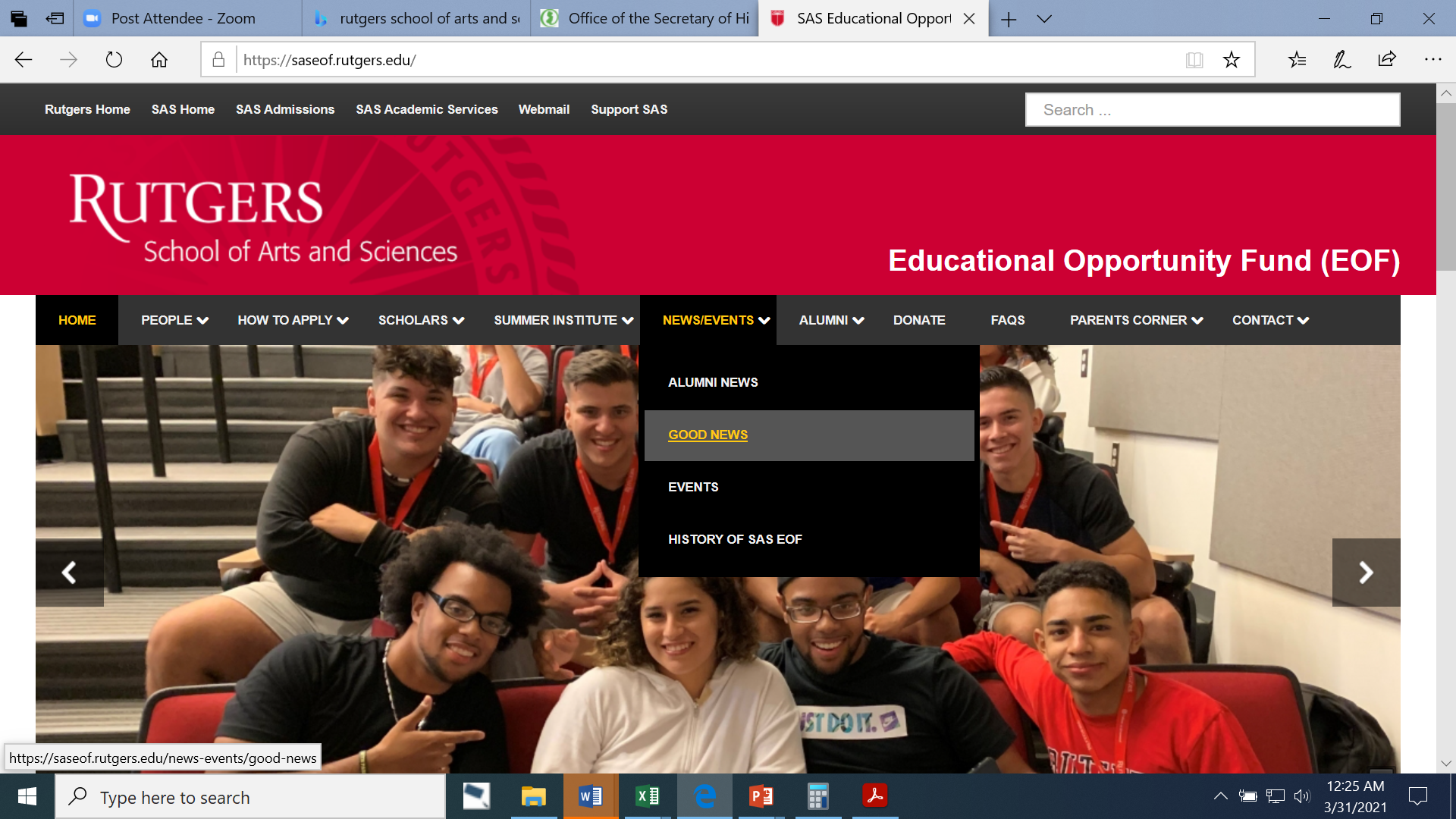 Academic Achievement  (3.2-3.49)
Ambar Liriano 		Bryant Magdaleno
Alim Memon			Matthew Menendez
Mohraeel Mikhail		Joceline Morales
Zainab Nabeel			Ricardo Nava 
Mary Olivier			Angelice Oramas 
Gulden Ozdemir		Jaskiran Pal 
Rushikumar Patel 		Franny Perez
Madelane Quijada		Faria Rahman
Michelle Ramirez-Cruz 	Sherron Randall 
Angel Reyes			Peter Saad
Zarfshan Shahid		Akirra Smalls 
Jahmir Sterling		Jennifer Suarez
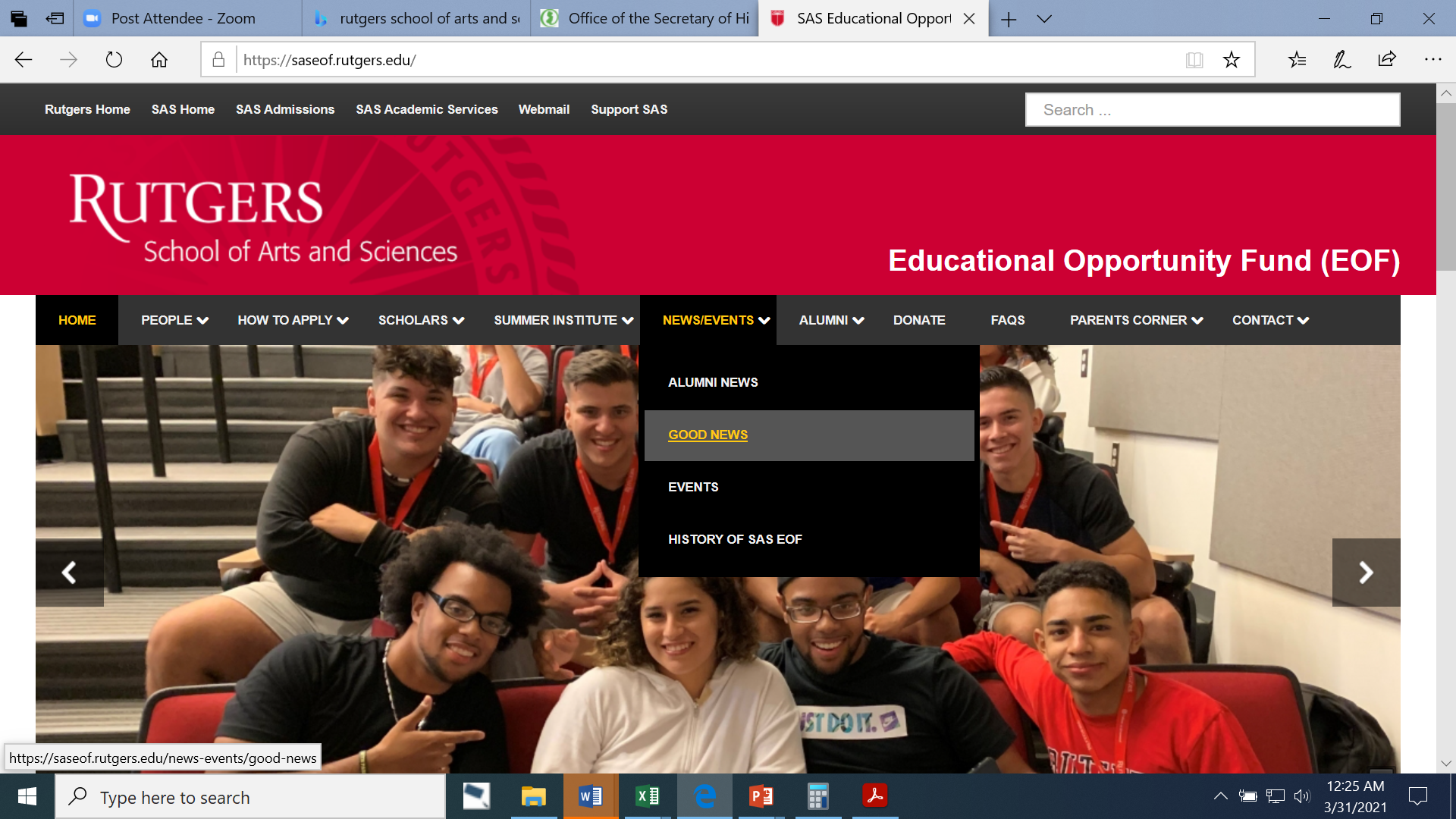 Academic Achievement  (3.2-3.49)
Fouzia Sultana			Emill Taveras 
Lizbeth Torralba		Diane Tran
Renzo Vargas			Claudia Vazallo
Brenda Vidals			Alexis Wilkins 
Yousrah Younous 		Laiba Zeb
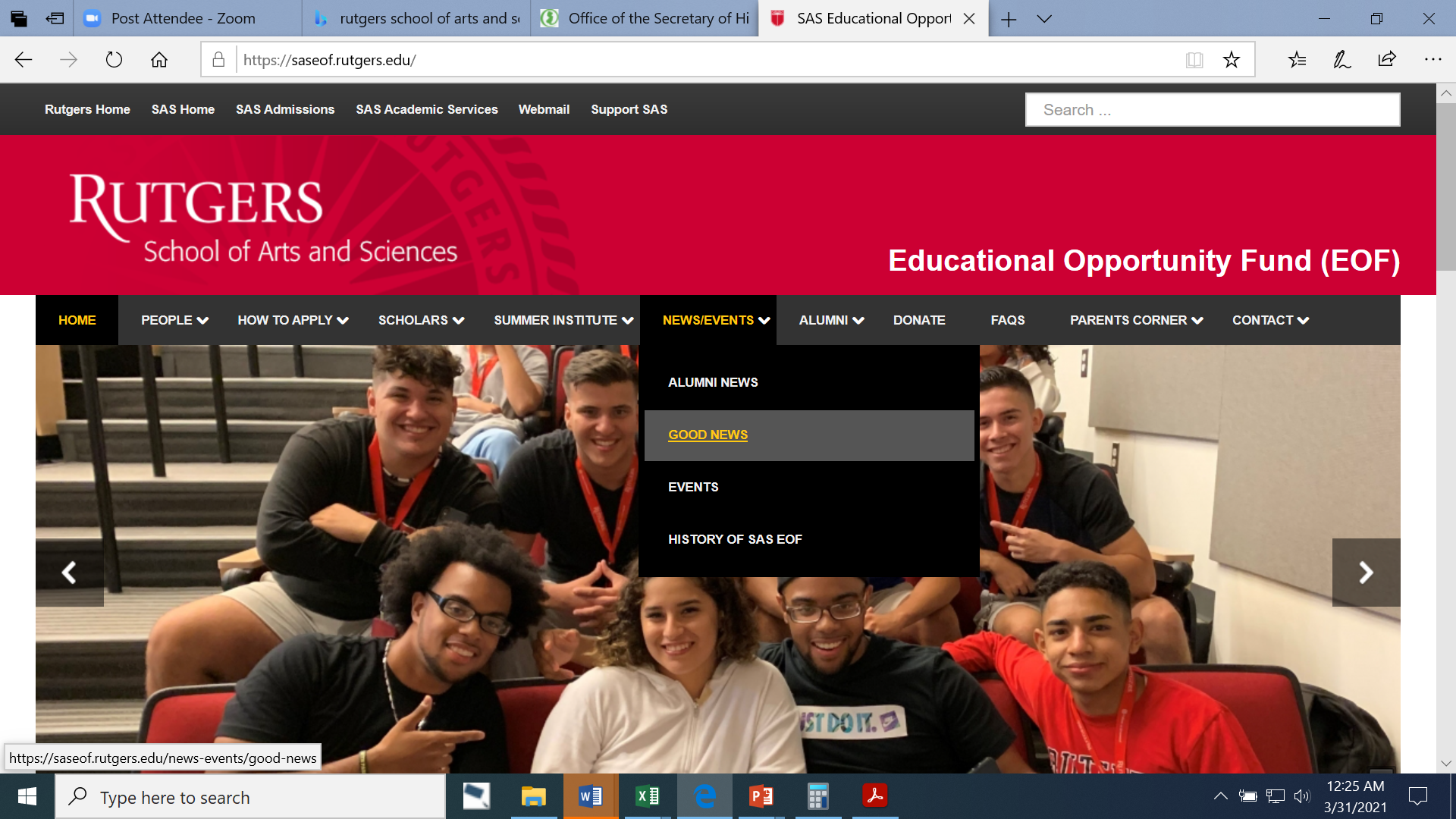 Outstanding Academic Achievement  (3.5-3.99)
Saif Abid 			Syed Ali
Jasmine Bagner		Natalia Bak
Jesse Barbieri 			Patricia Batista
Sanaa Choudhry		Jennifer Delgado 
Nicole Doucette 		Sena Dzirasa 
Alexis Etes 			Alisa Farley 
Alejandro Funez 		Jhoana Garcia 
Kyra Glover 			Gabriela Gonzalez
Yasmine Hafez 		Mun Hew
Gertrude Honutse		Favour Imhomoh
Saidya Iqbal 			Jihun Joo
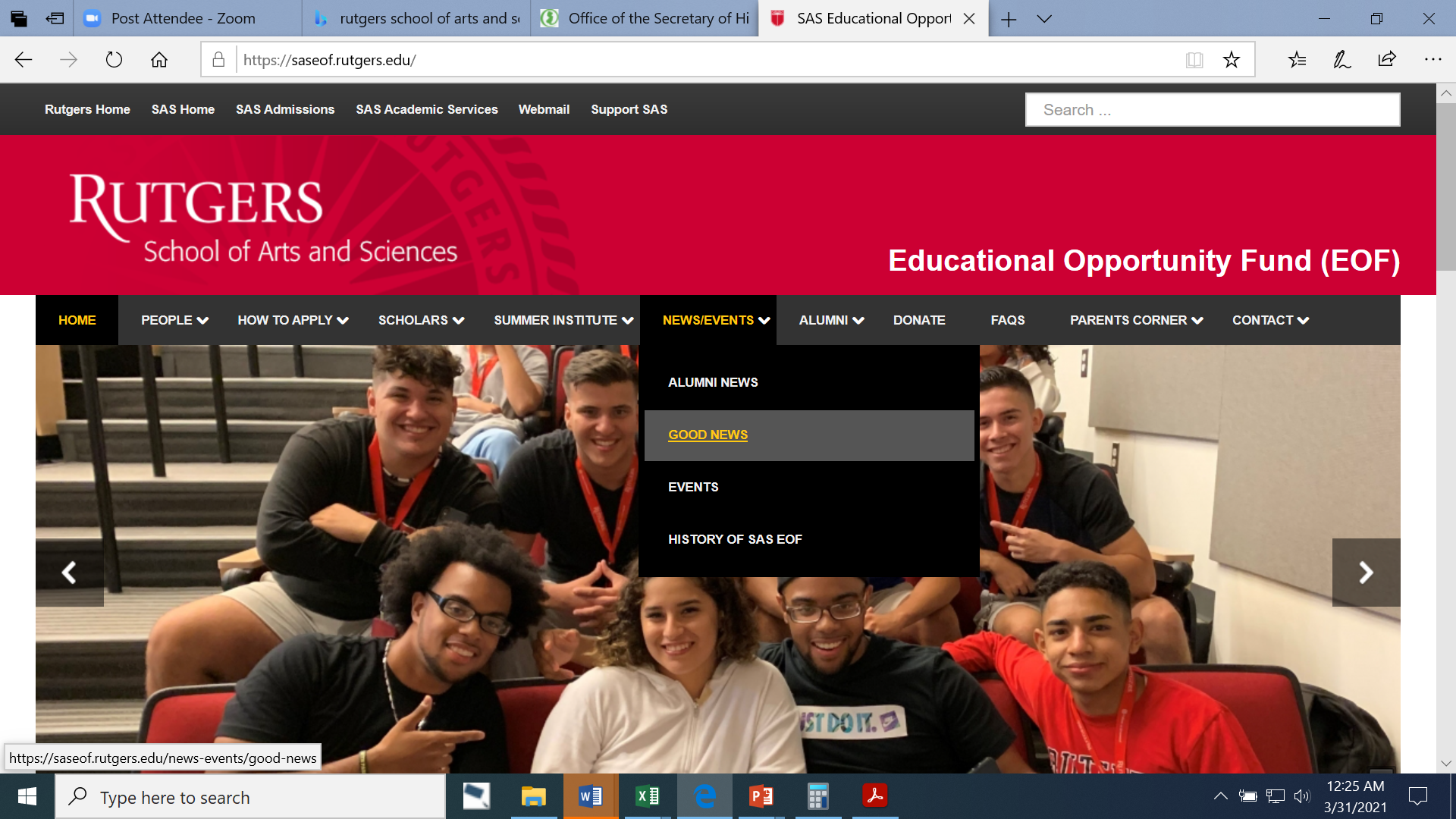 Outstanding Academic Achievement  (3.5-3.99)
Samuel Juarez 		Fatyma Karamoko 
Mandeep Kaur		Ushna Khan 
Zainab Khan 			Antonio Laguardia
Lizbeth Lopez Perez		Saad Malik
Marielis Mejia			Darian Napodano 
Brielle Nowicki		Shamshrita Pandey 
Dhanisha Patel		Crystal Paulino
Jiawen Qin			Juan Quezada 
Viviane Racine 		Diana Rodriguez
Siris Rodriguez 		Rimsha Saeed
Diego Salguero		Vasi Saqib
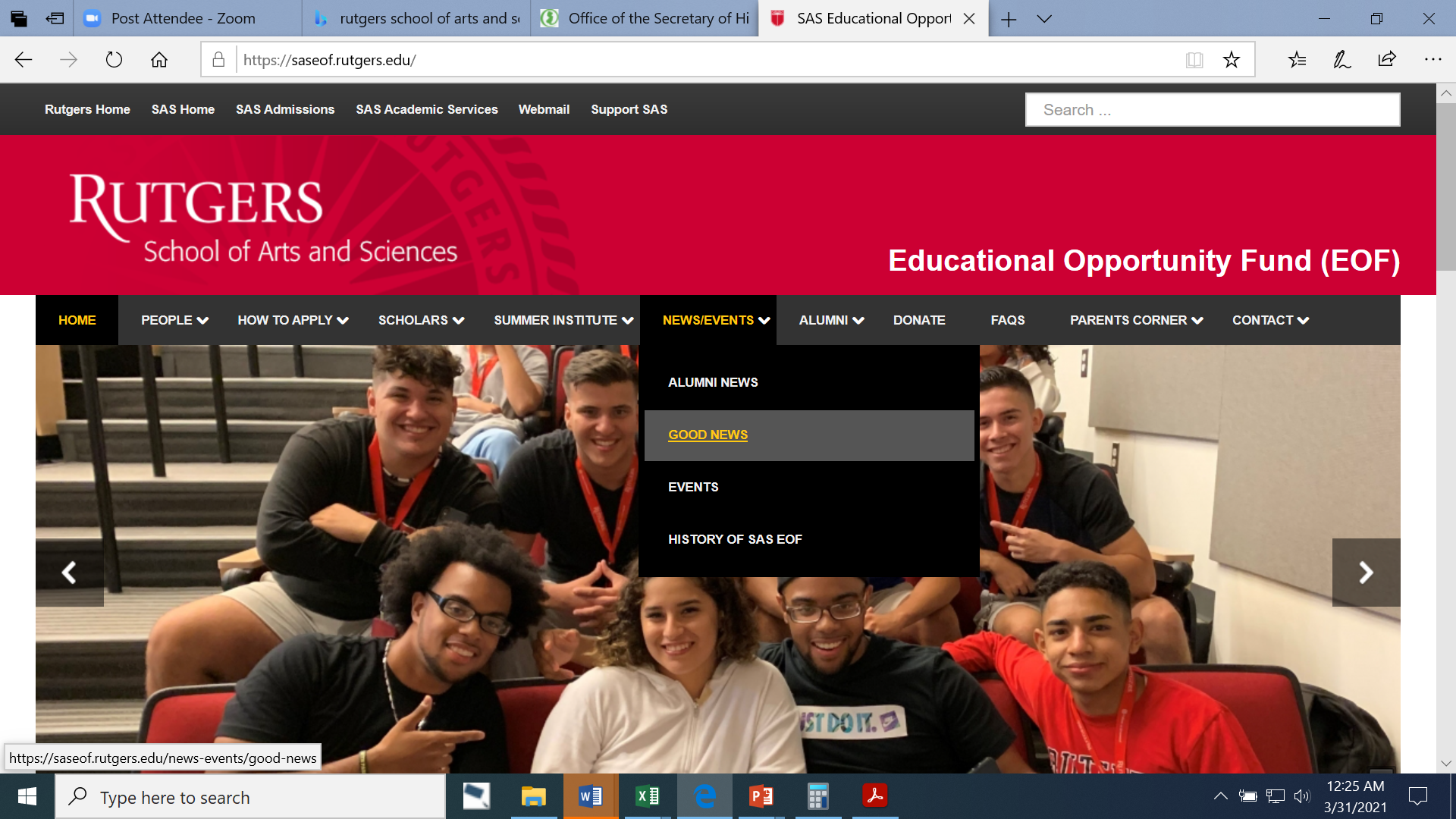 Outstanding Academic Achievement  (3.5-3.99)
Mildred Sarpong		Rahul Sharma 
Zaid Siddiqui			Gabriela Silguero 
Kimberly Silverio Diaz 	Roopjeet Singh 
Lara Tablieh			Yenny Tavarez 
Naeem Uddin			Fernando Venegas 
Stephanie Vieira		Ryan Whipple
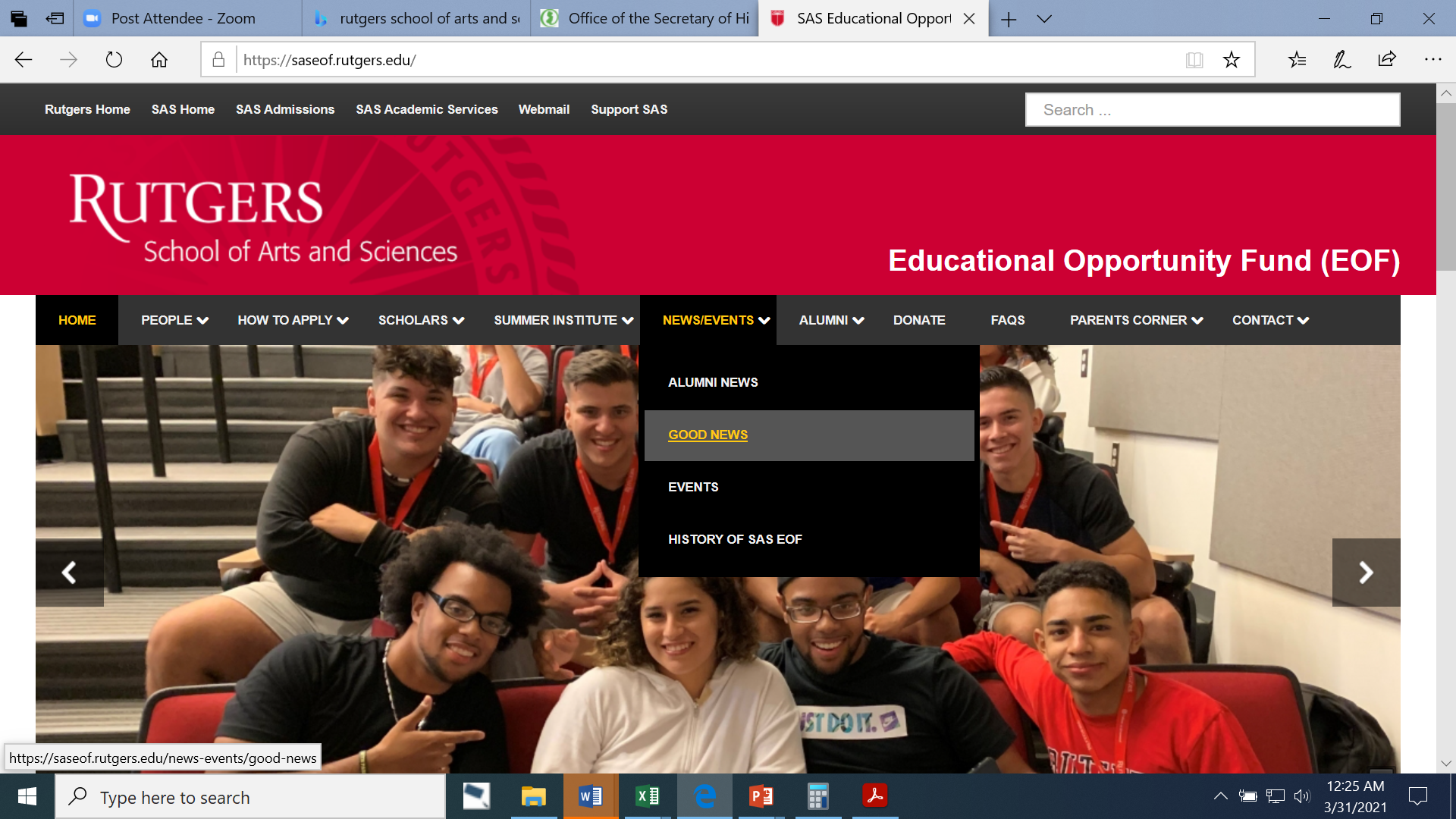 Outstanding Achievement  (No GPA Requirement; 1-per program)
Tahj Burnette
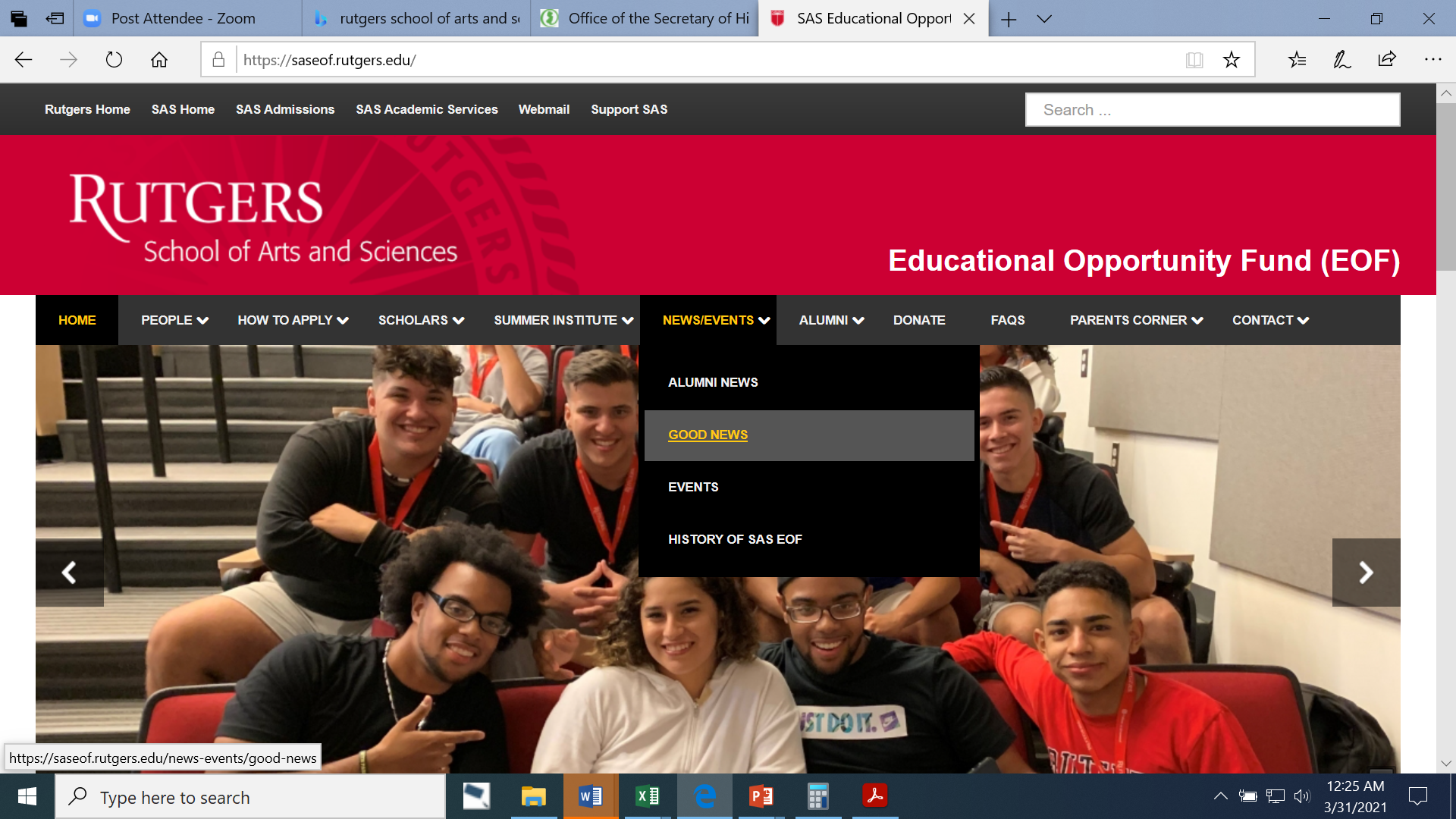 Distinguished Scholar (4.0)
Tahj Burnette		Rosmery Saldana
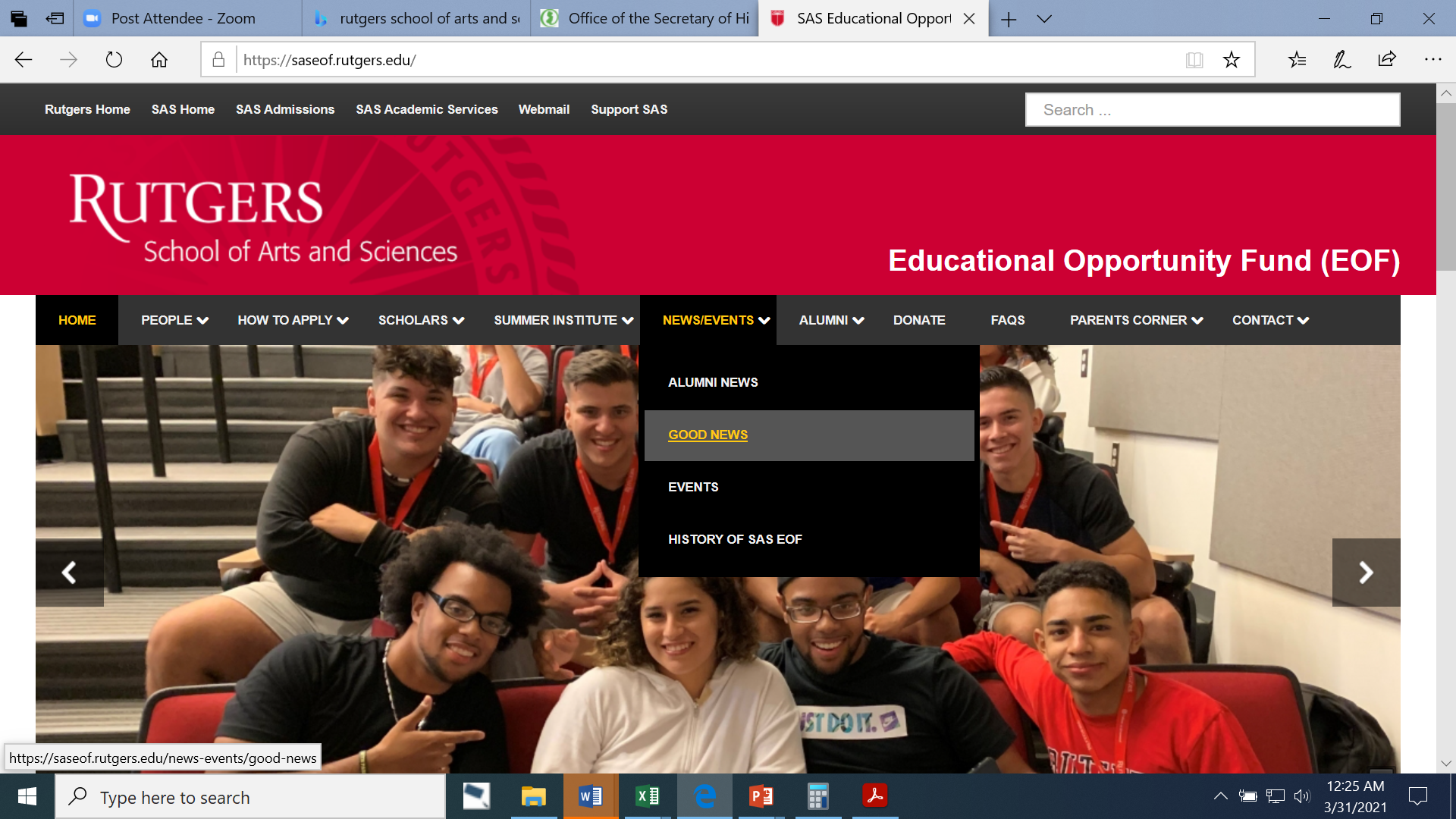 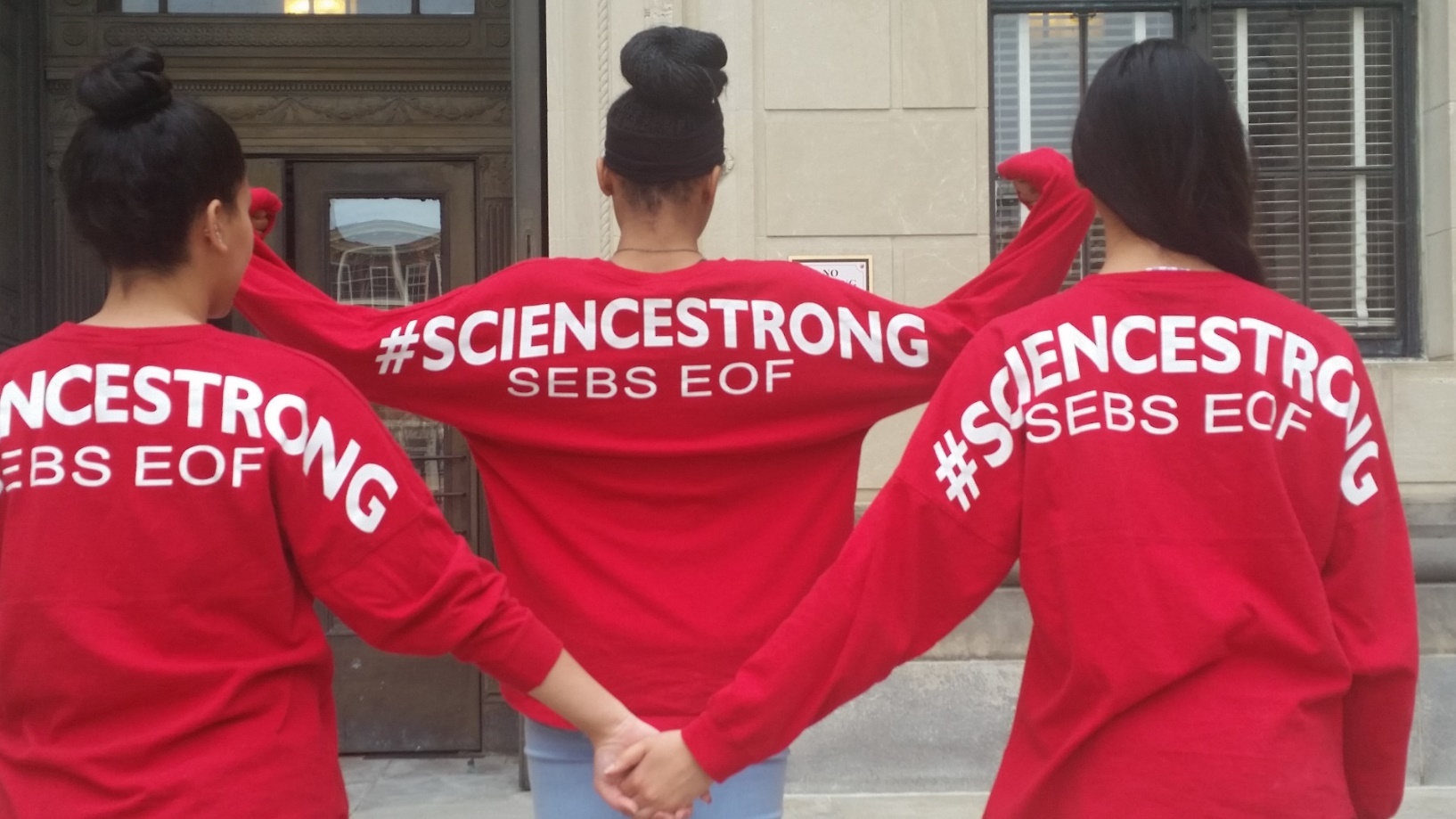 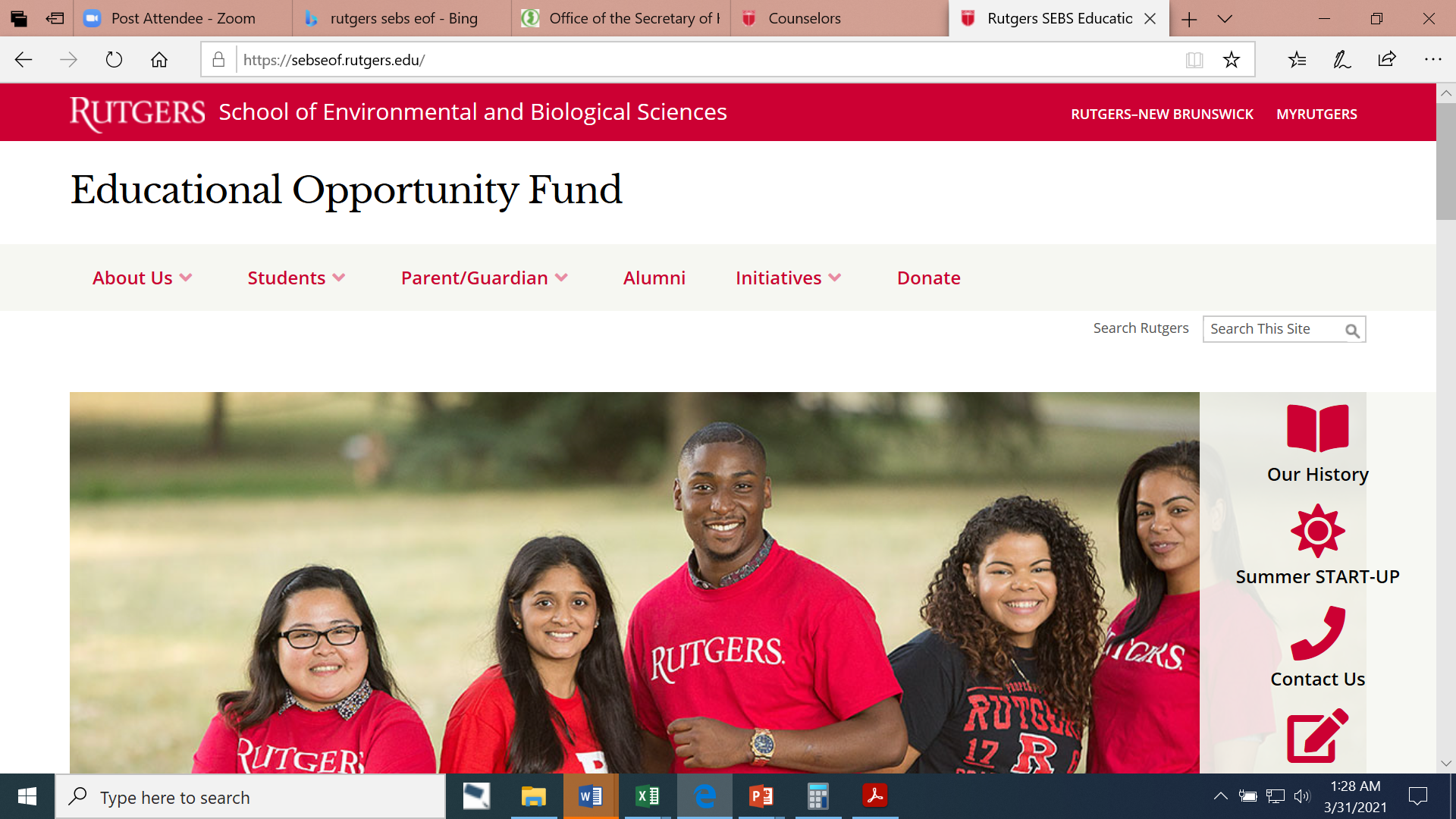 Total Number of Awardees = 22
Academic Achievement  (3.2-3.49)
Hadir Abdelal			Alejandra Aguilar
Victoria Armas 		Yahia Chahine 
Yarelis Cortes			Jailene Figueroa 
Jeffery Garcia-Sanchez 	Luis Gasca 
Mateo Gonzalez 		Mengyao Liu
Angely Melendez 		Bhumi Patel
Zaire Sanders 			Leonela Smith
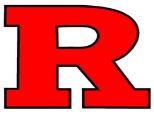 Outstanding Academic Achievement  (3.5-3.99)
Ludvinna Bazile		Issam Eljitan
Glenda Labbe			Carlos Mejia-Toro
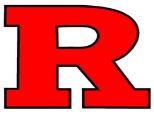 Outstanding Achievement  (No GPA Requirement; 1-per program)
Steven Jeanty
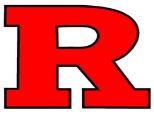 The Educational Opportunity Fund Program (EOF)
Total Number of Awardees = 7
Outstanding Academic Achievement  (3.5-3.99)
Dara Deandrea Giannotti		Lourdes Laracuente
Evelyn Mendez 			Jennifer Morquecho
Shymira Reeves			Deisy Sasaguay
Outstanding Achievement  (No GPA Requirement; 1-per program)
Evelyn Mendez
Congratulations to all of the Awardees!
EOF Statewide Alumni Association (EOFSAA)
A special professional network of people from various backgrounds and industries.
A comradery of people with shared experiences.
Access to personal and professional resources to help enhance your development and quality of life.
Exclusive invitations to alumni only networking events.
Join us on Facebook: https://www.facebook.com/groups/27577721332/